Møte 13 – Overrasking og alle temaene i kombinasjon – eg, andre og verda
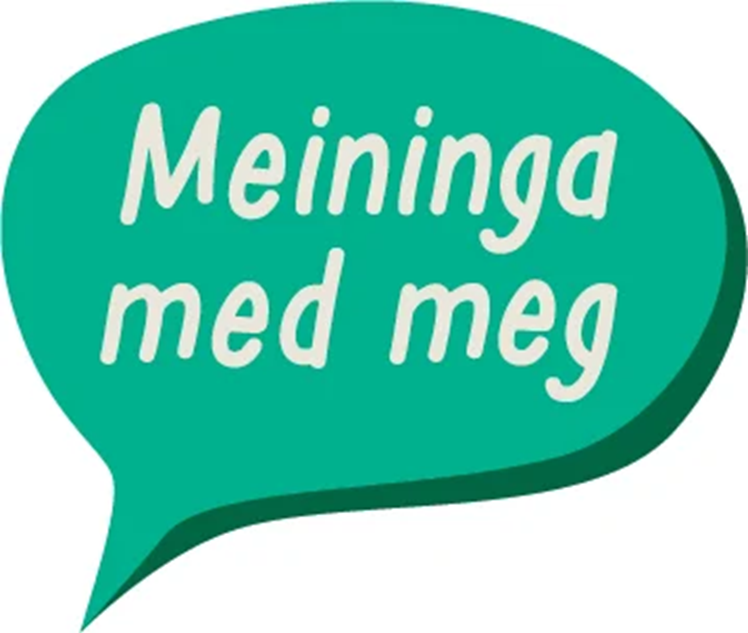 Korleis har du det akkurat no?
•
•
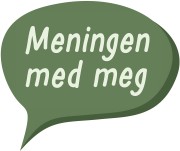 Sidan sist
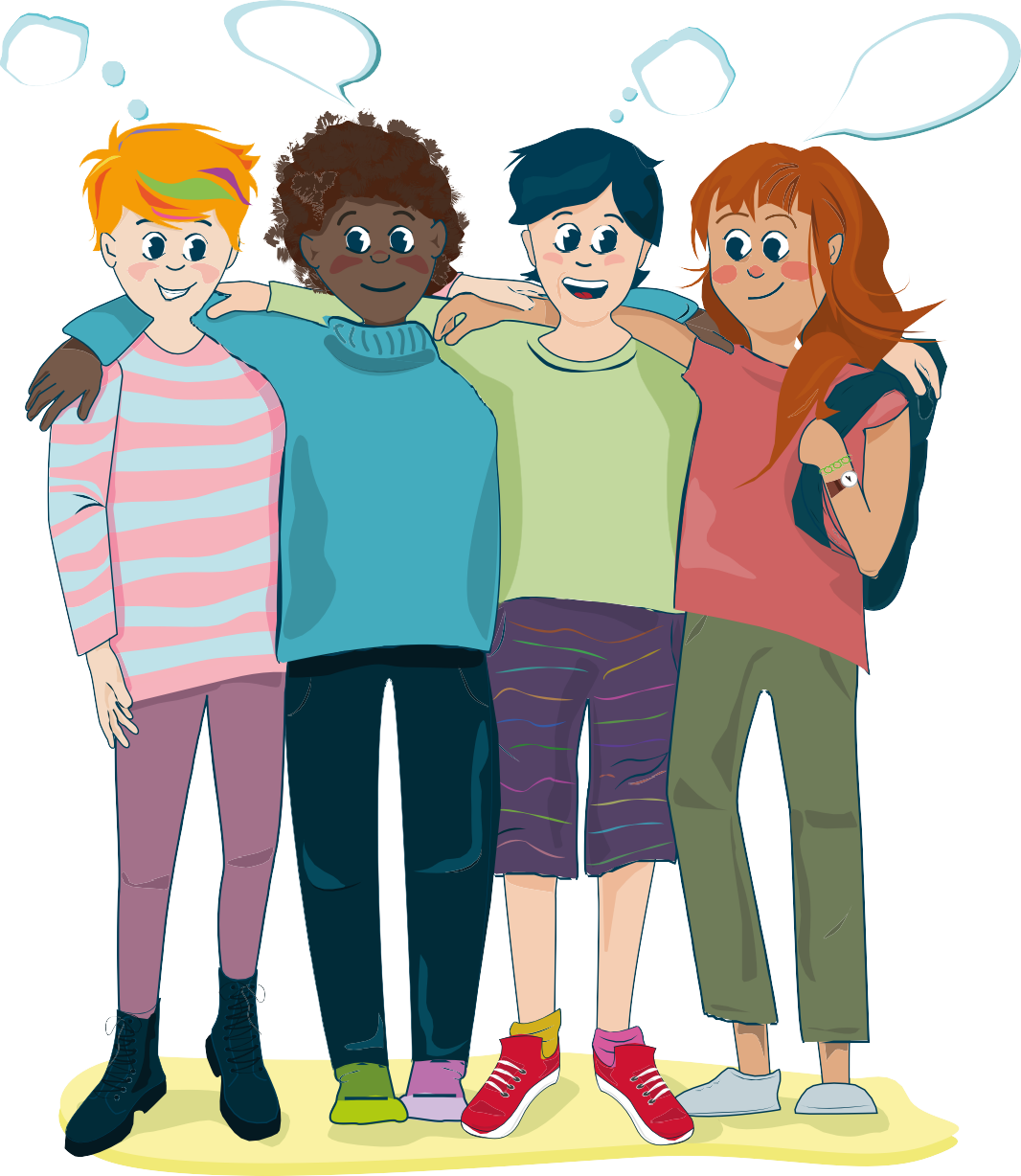 Kva tankar eller kjensler hadde du etter det siste møtet? 

Har du prøvd noko av det vi gjekk gjennom?
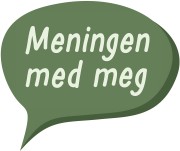 Overrasking
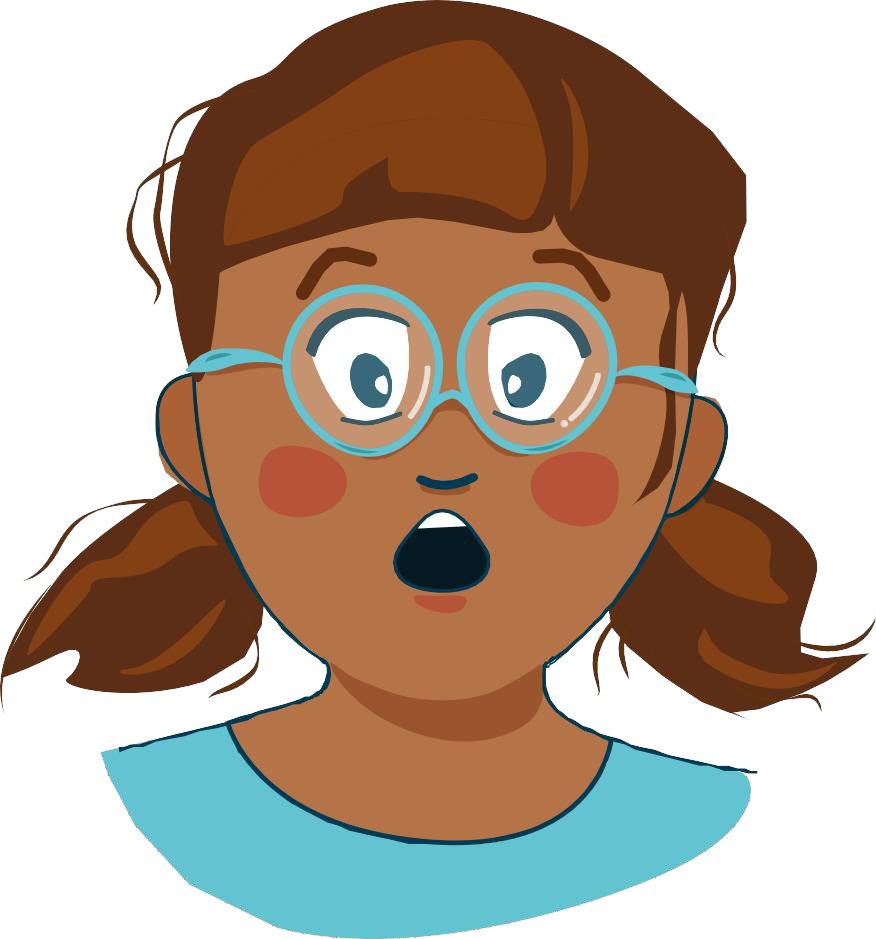 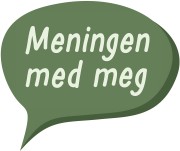 Kva er overrasking?
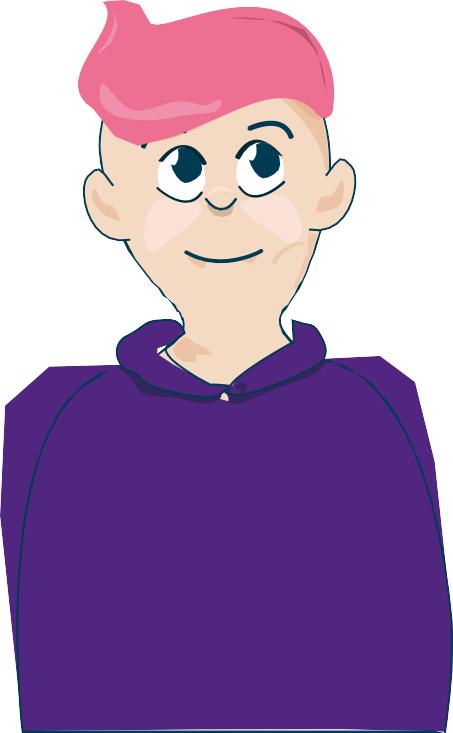 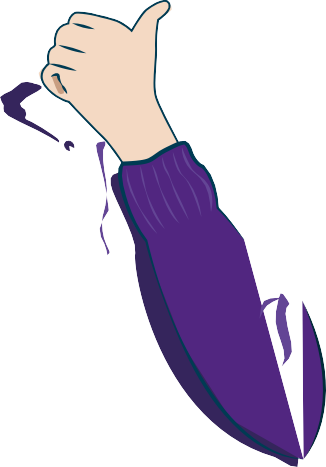 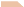 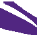 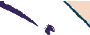 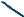 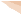 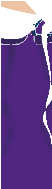 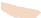 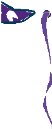 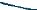 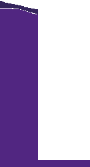 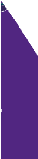 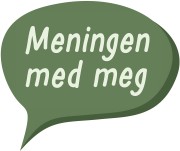 Kva gjer deg overraska?
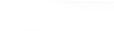 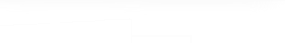 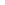 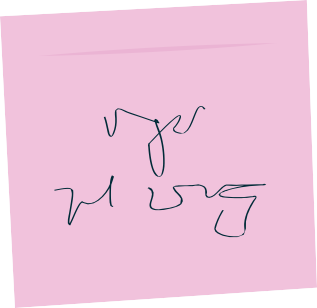 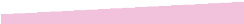 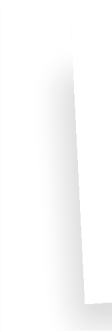 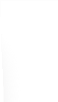 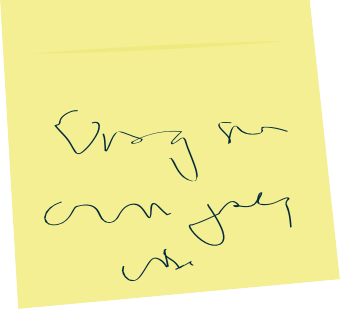 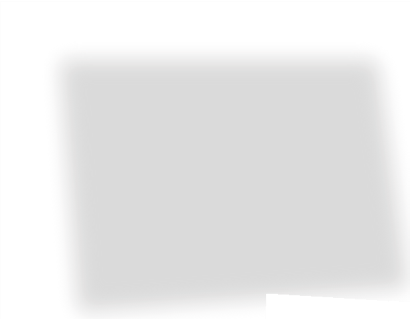 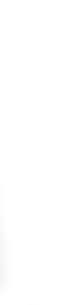 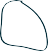 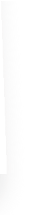 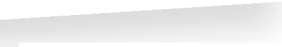 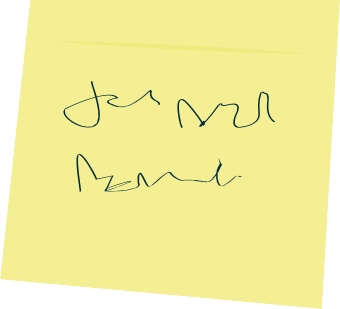 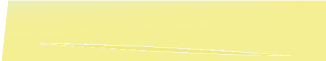 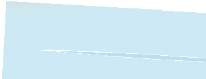 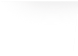 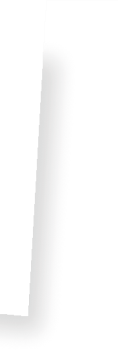 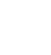 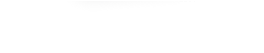 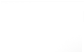 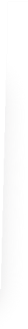 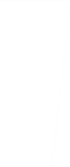 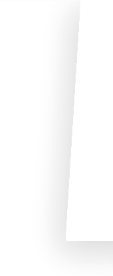 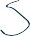 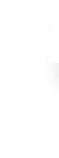 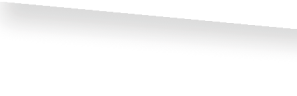 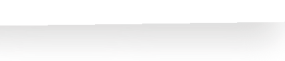 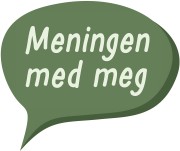 Følelsar
– kjem og går, og smitter over til andre
  Teikn eller uttrykk i kroppen
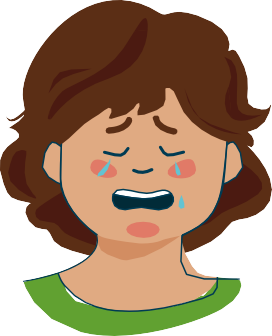 Kjennest  i   kroppen min
Kjennest i kroppen hjå andre
Dagens følelse
– tenk etter og utforsk saman
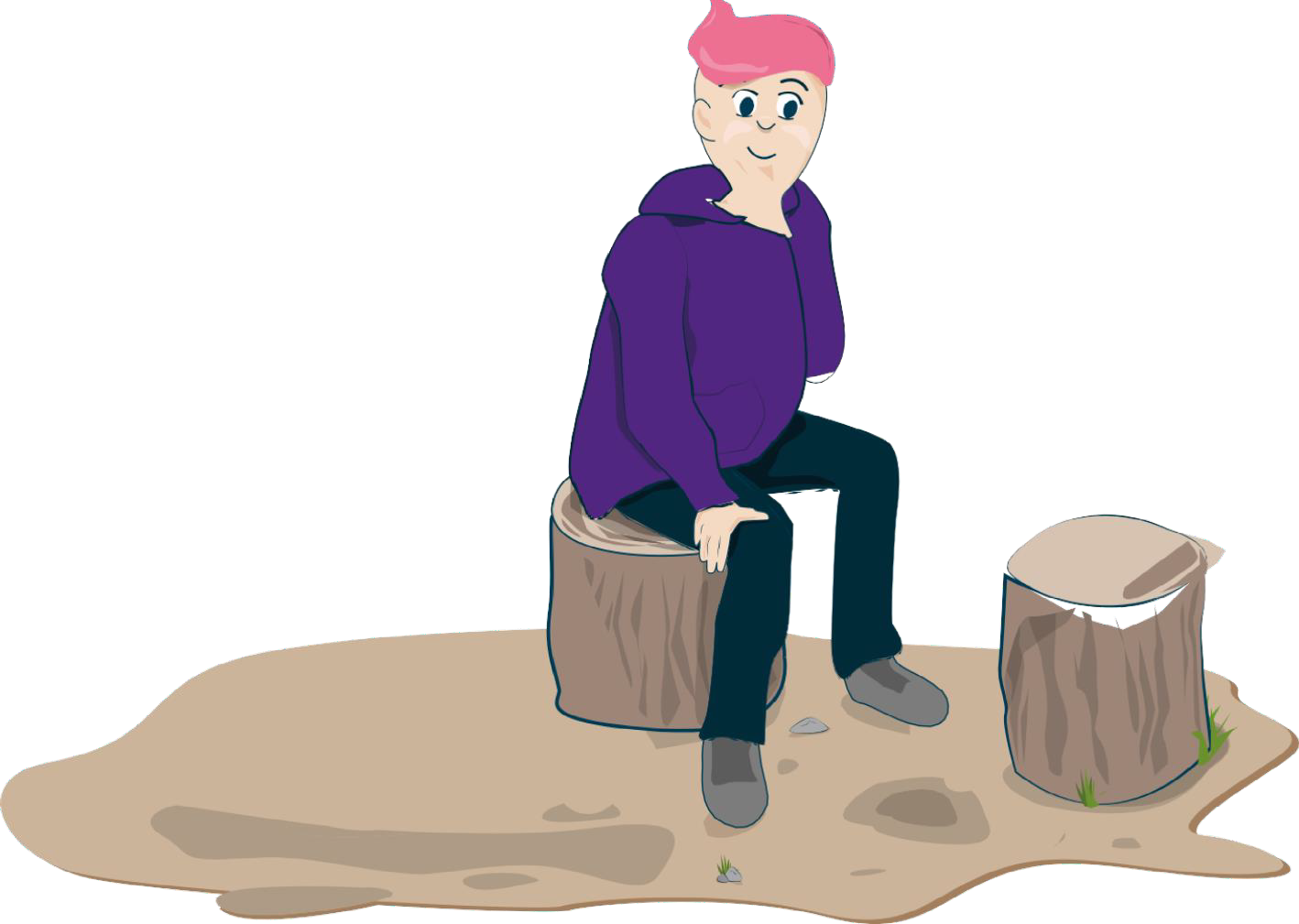 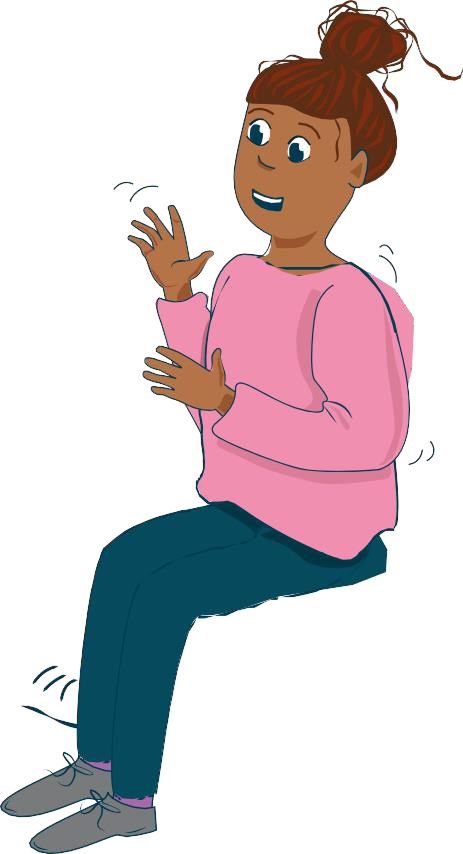 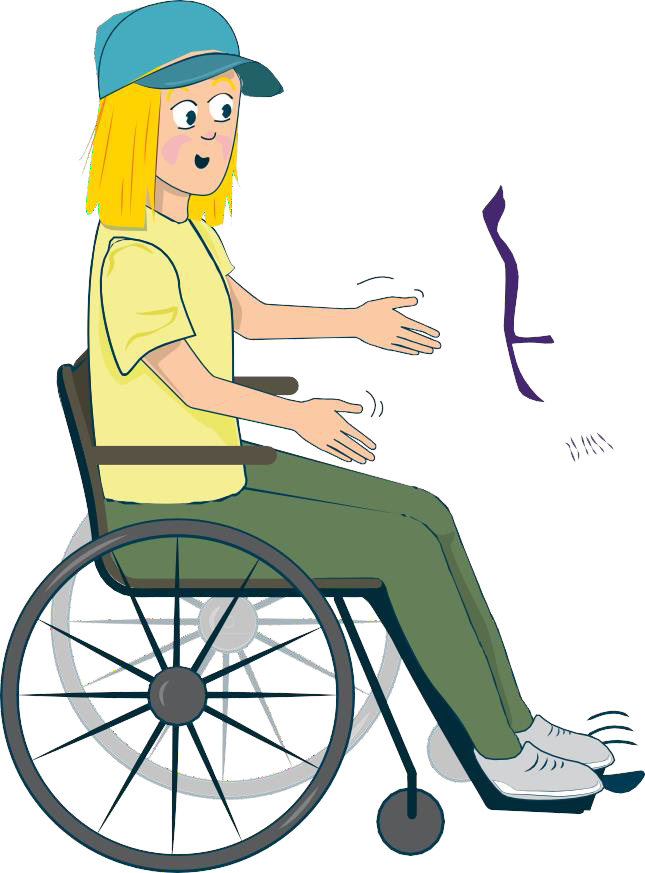 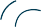 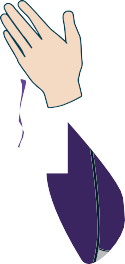 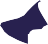 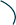 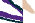 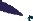 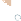 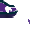 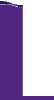 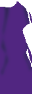 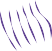 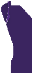 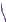 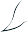 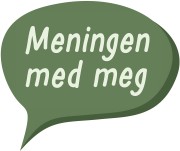 Dette har vi gjort
Grunnfølelse
Nysgjerrighet
– – –
Tristheit
Sorg
Frykt
Sinne
Forakt, avsky, avsmak
Skam
Skuldkjensle
Misunning, sjalusi
Glede
Ømheit
Overrasking
Meiningstema
– – –
Meining i livet 
Lengt, sårheit
Forgjengelegheit, sakn
Utryggheit, einsemd Grenser, behov
Grenser, forholdet til andre Sjølvidentitet, sjølvfølelse Samvit
Integritet
Det viktige i livet Meining med livet
Alle temaene i kombinasjon – eg, andre og verda
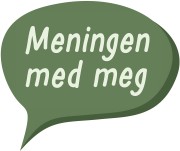 Eg, andre og verden – mine tryggleikspunkter
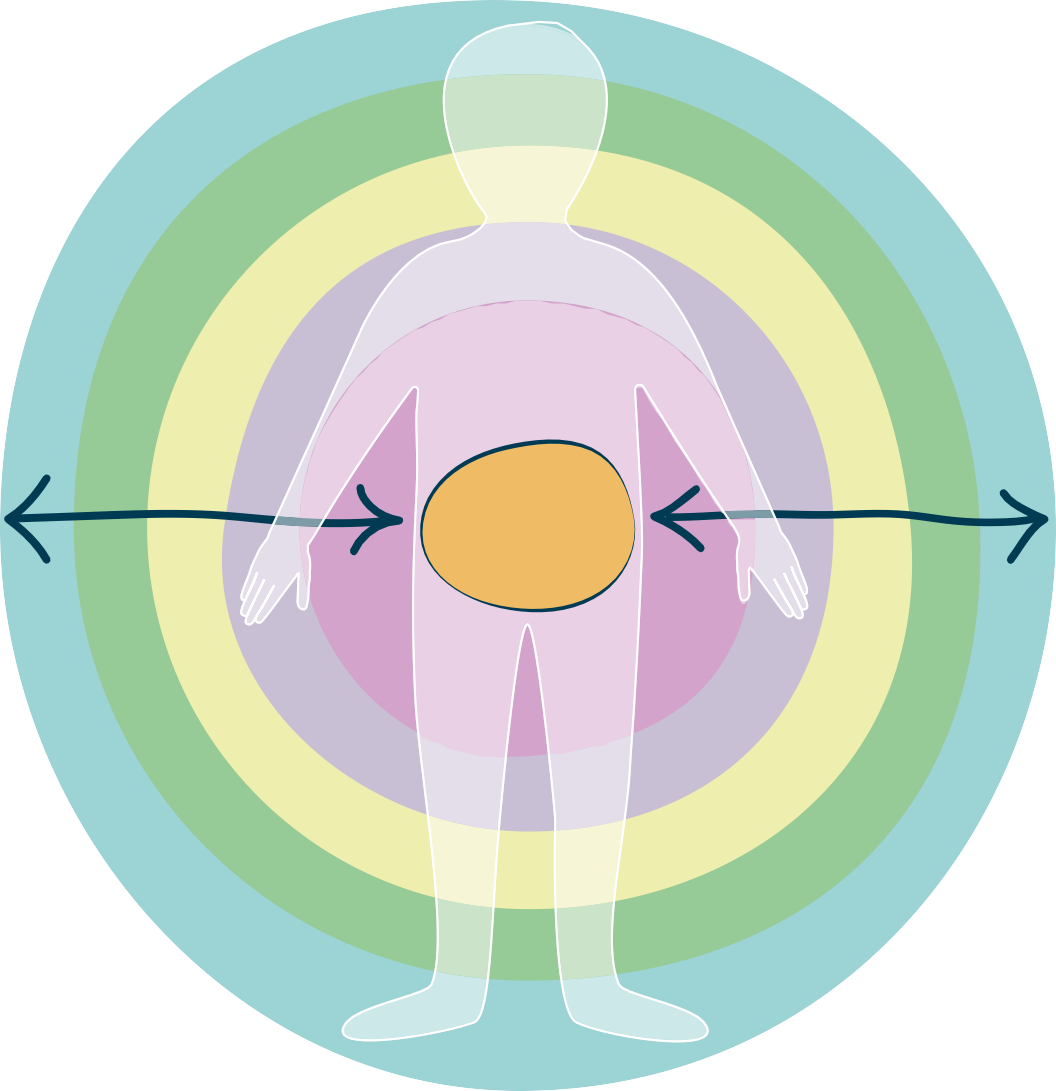 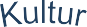 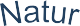 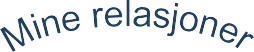 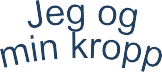 Følelsesregulering
Meiningsskaping
Følelsar
Meining
Indre kraft og balanse
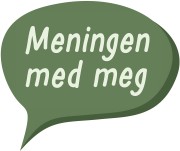 Ritualer som gjev meining
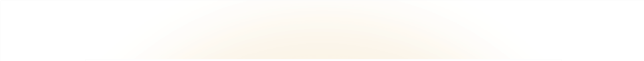 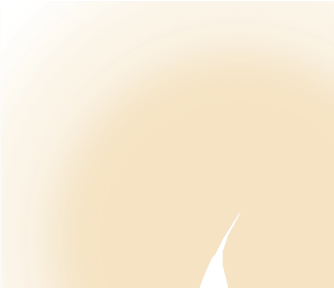 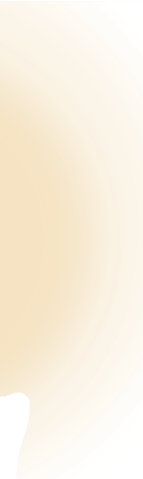 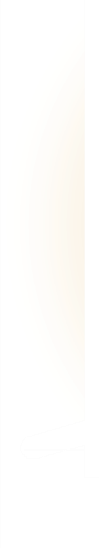 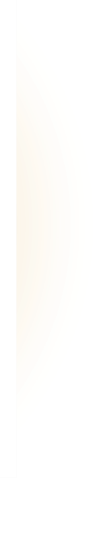 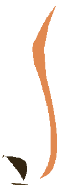 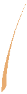 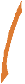 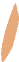 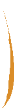 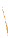 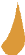 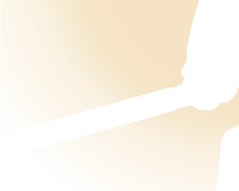 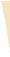 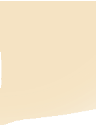 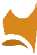 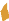 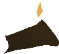 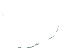 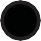 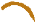 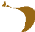 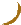 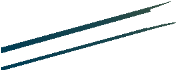 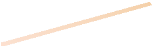 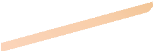 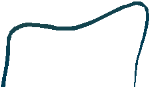 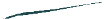 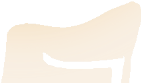 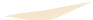 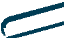 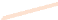 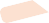 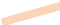 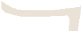 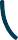 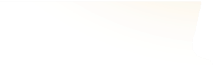 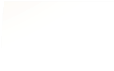 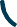 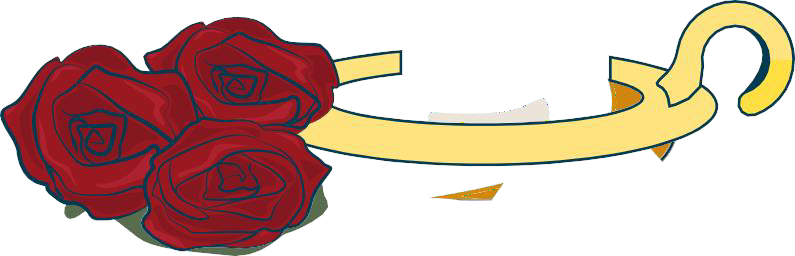 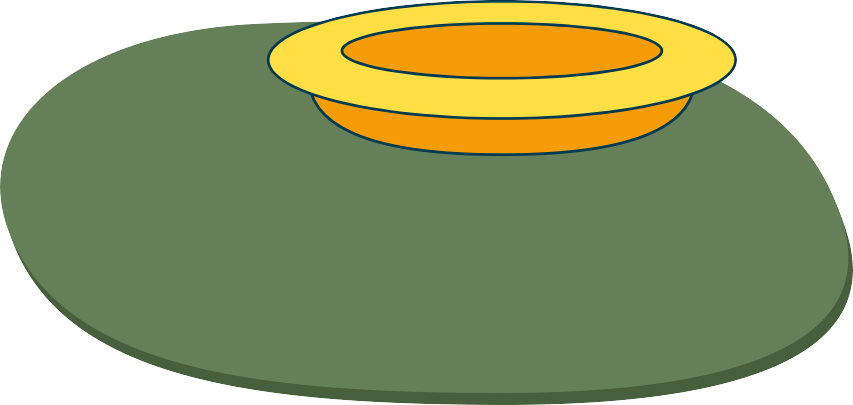 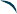 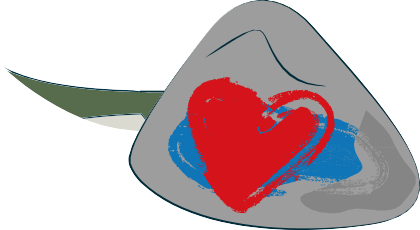 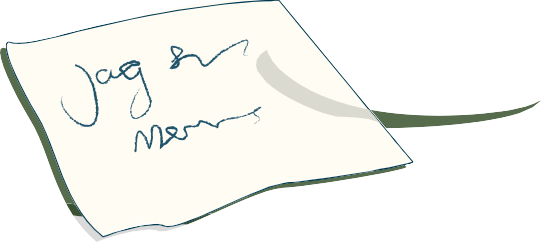 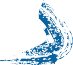 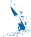 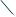 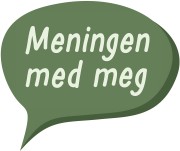 Vi kombinerer alle temaene
– skape
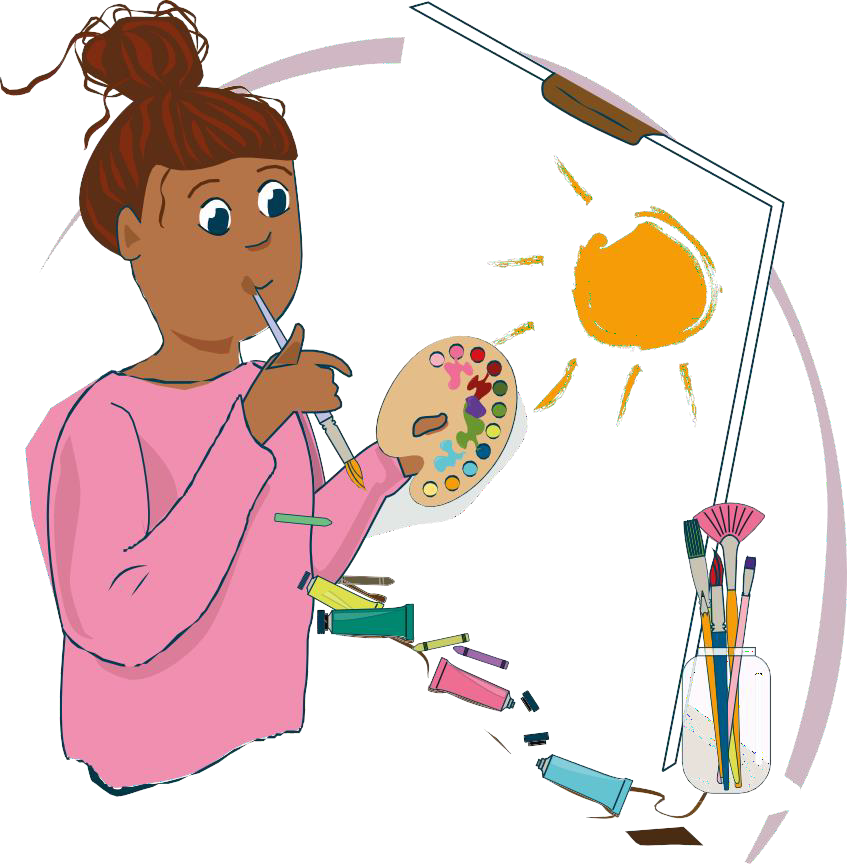 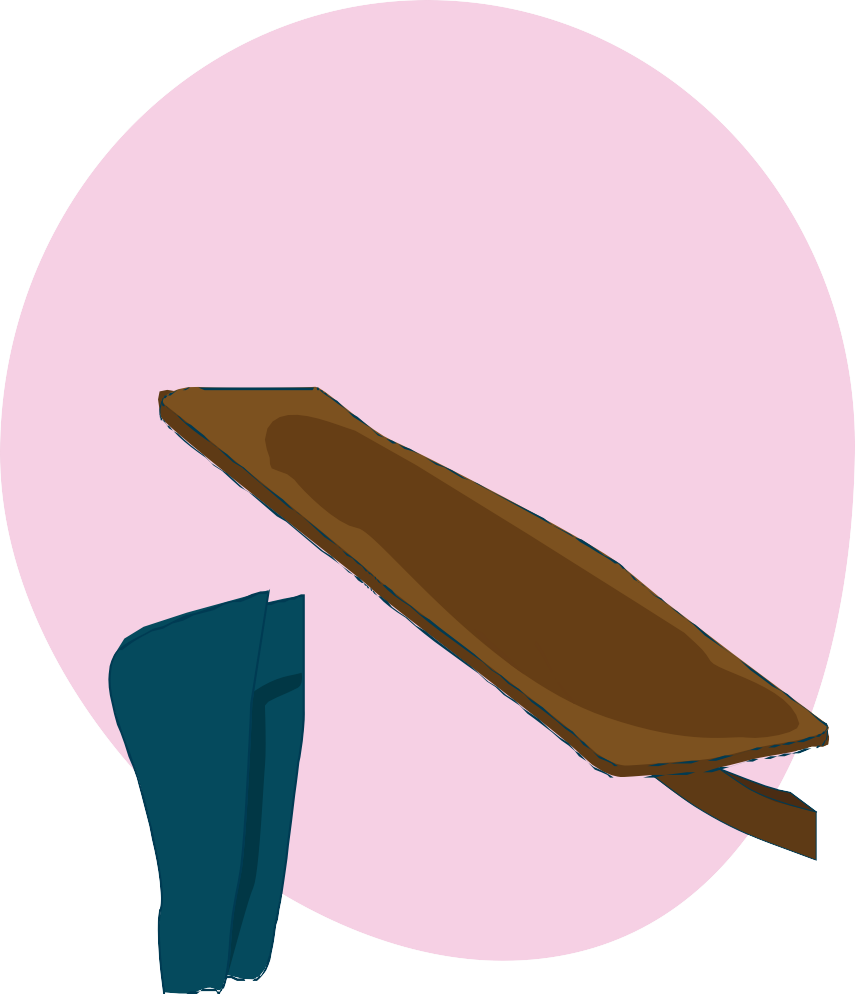 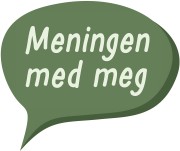 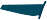 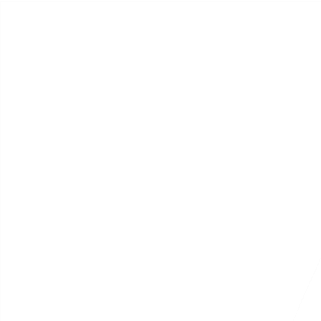 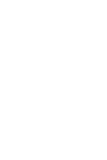 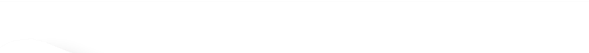 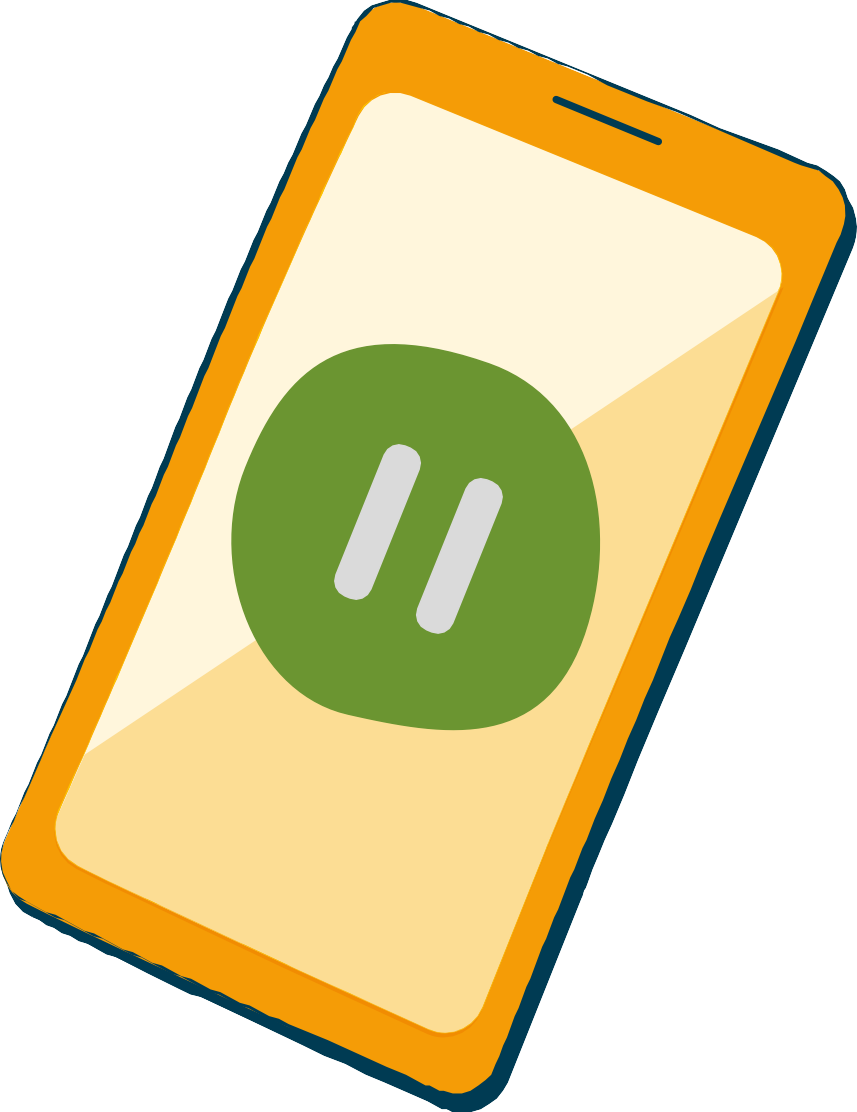 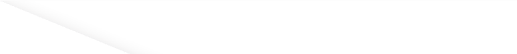 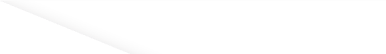 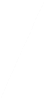 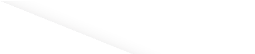 Pause
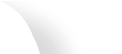 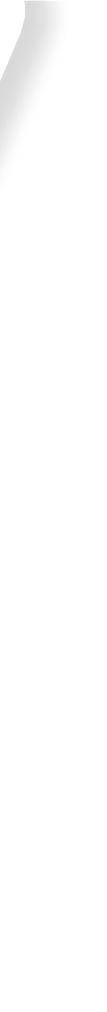 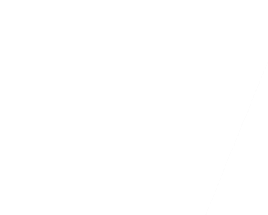 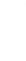 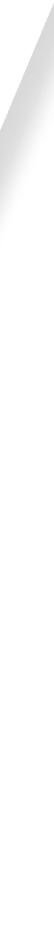 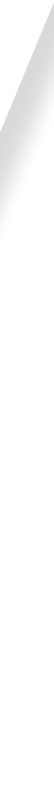 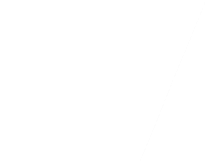 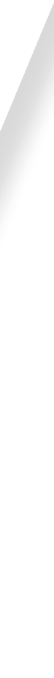 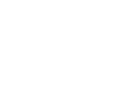 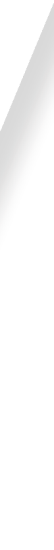 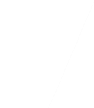 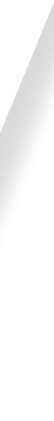 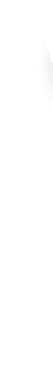 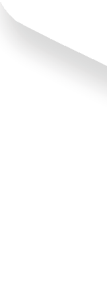 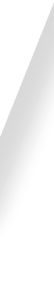 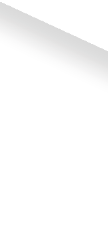 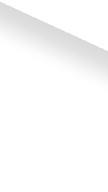 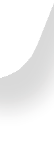 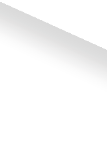 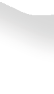 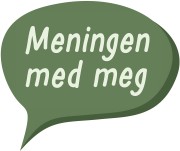 Samling
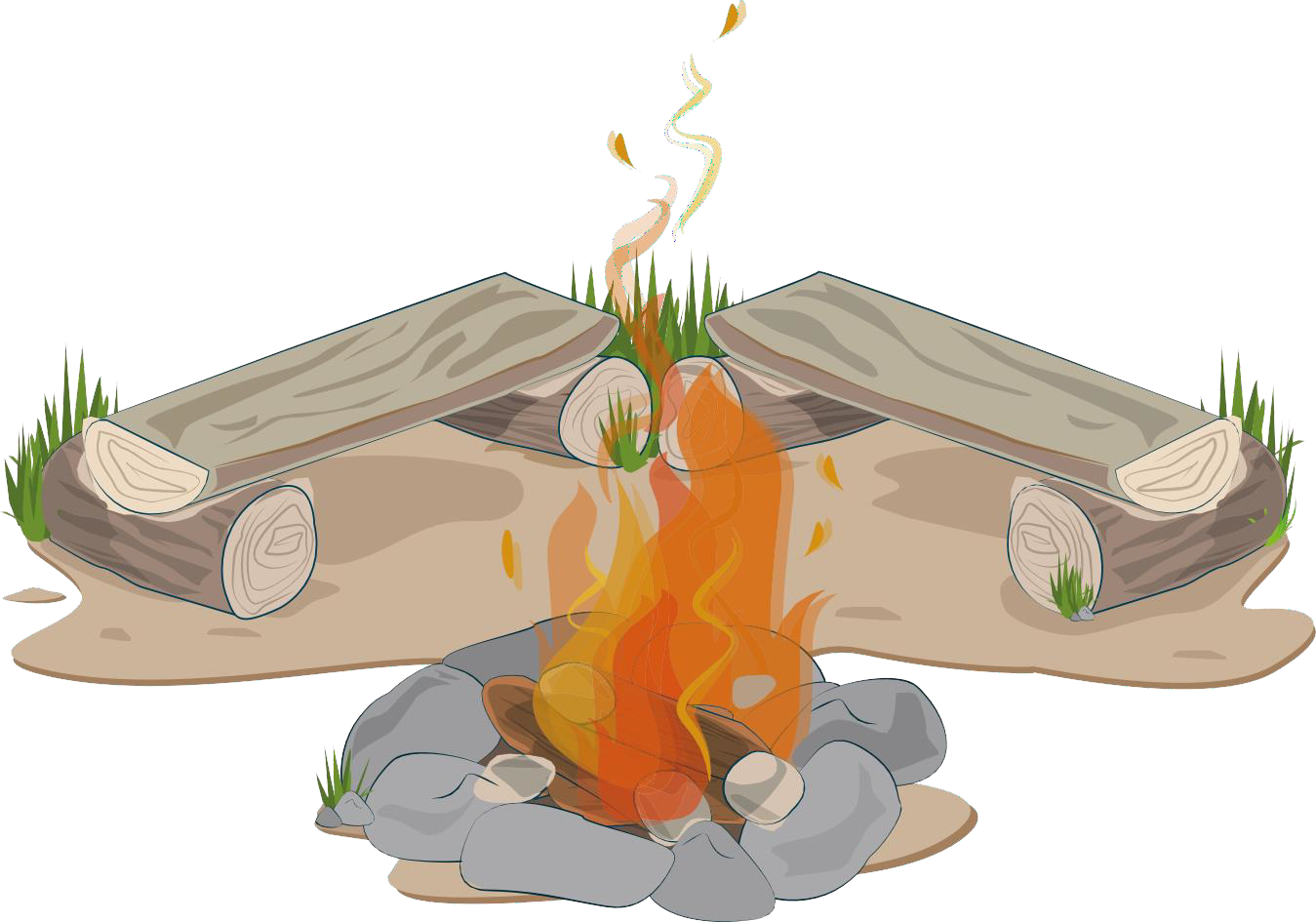 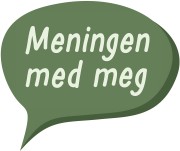 Vårt "Meiningen med meg"-rituale
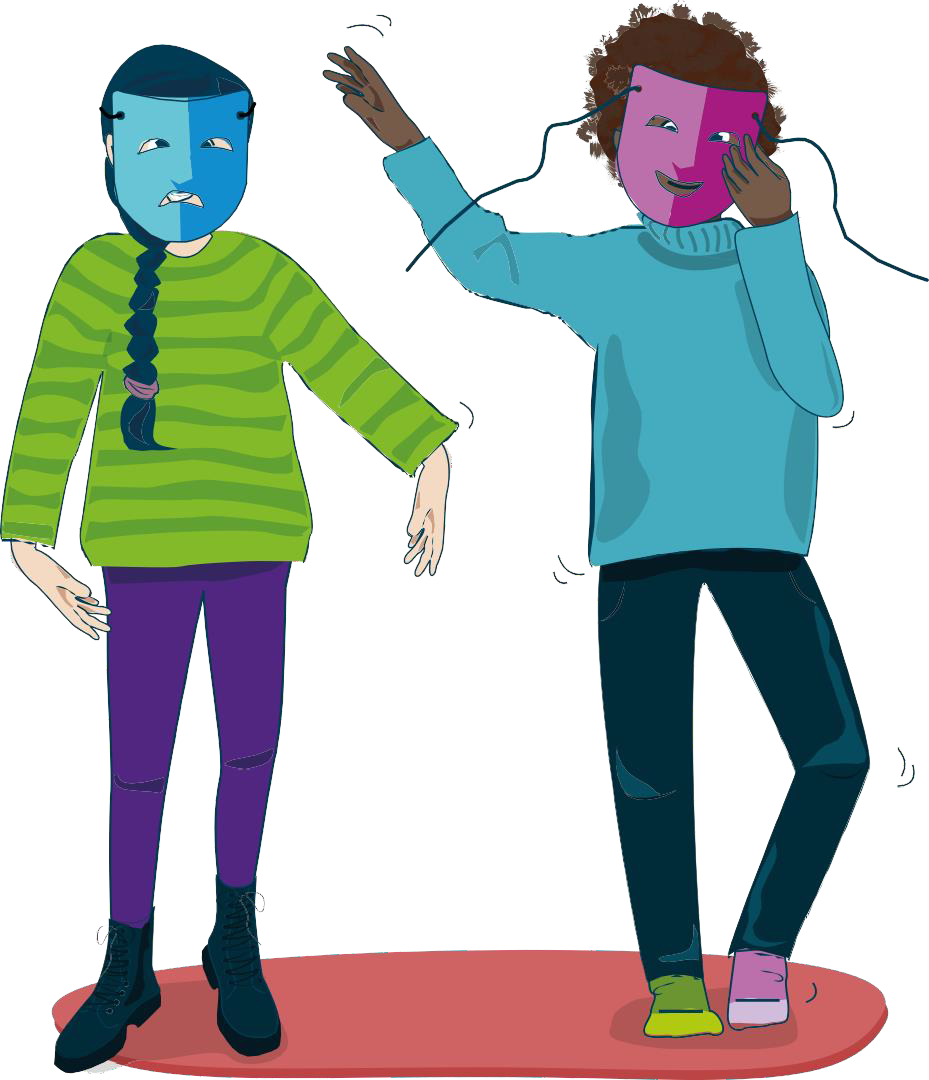 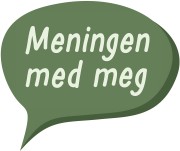 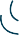 Alle spørsmålslappar
– korleis går det nå?
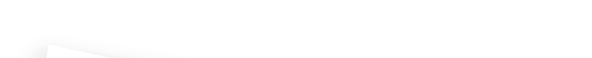 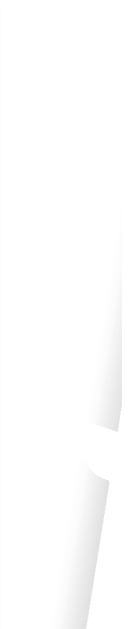 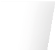 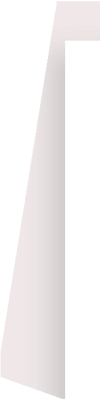 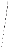 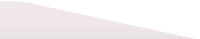 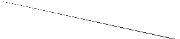 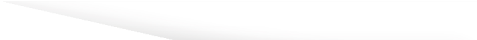 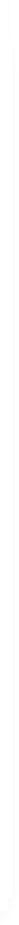 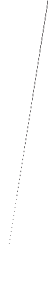 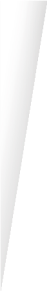 Eg
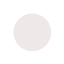 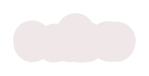 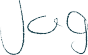 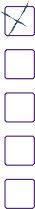 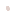 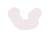 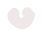 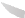 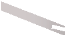 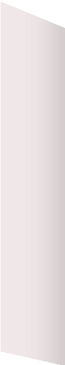 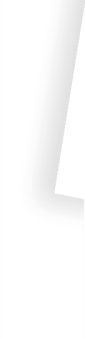 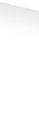 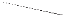 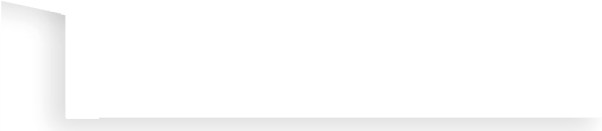 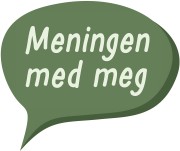 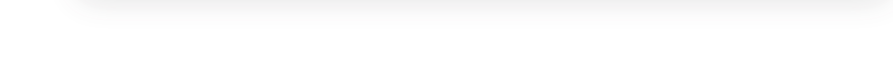 Evaluering
– symbolkort
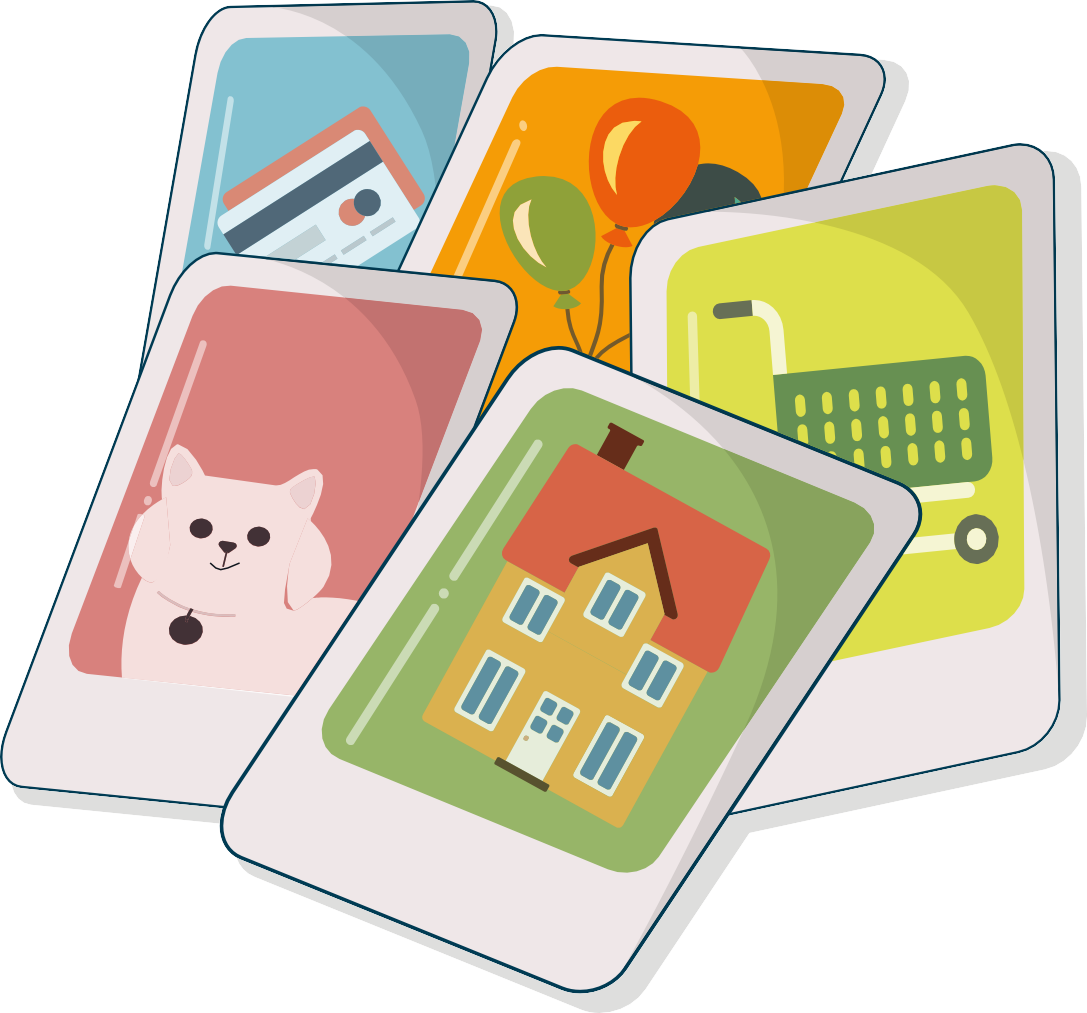 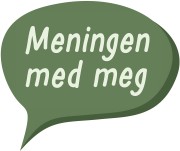 Klappemassasje
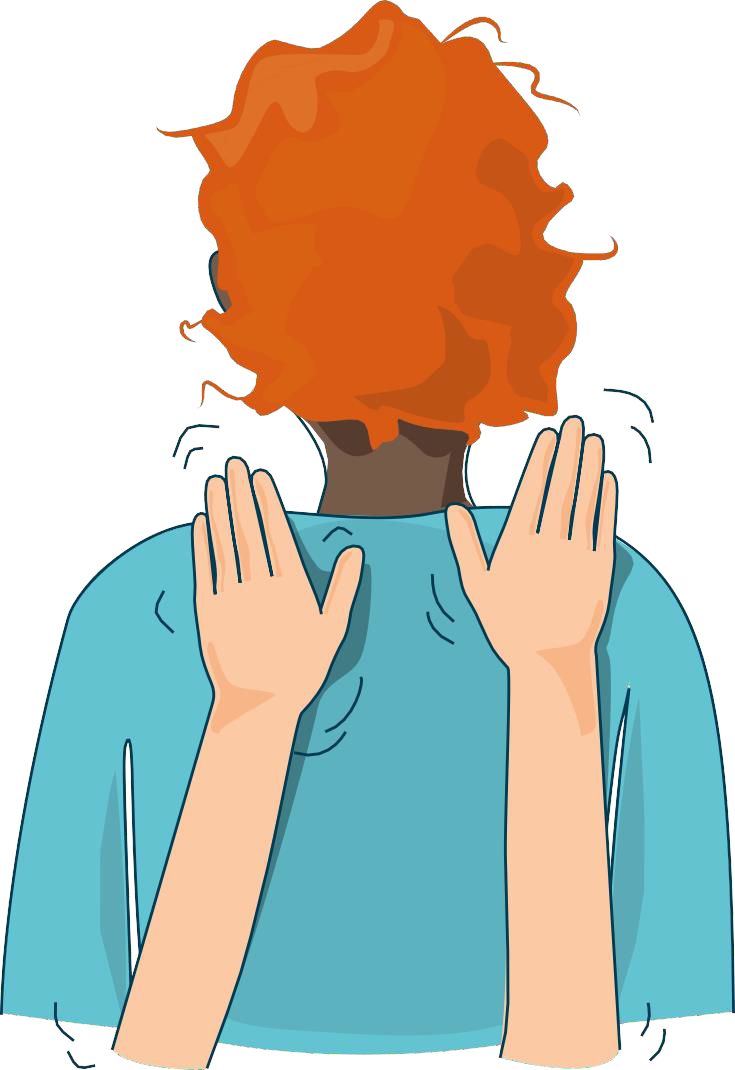 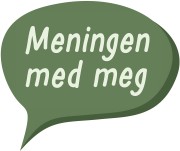 Fysisk aktivitet
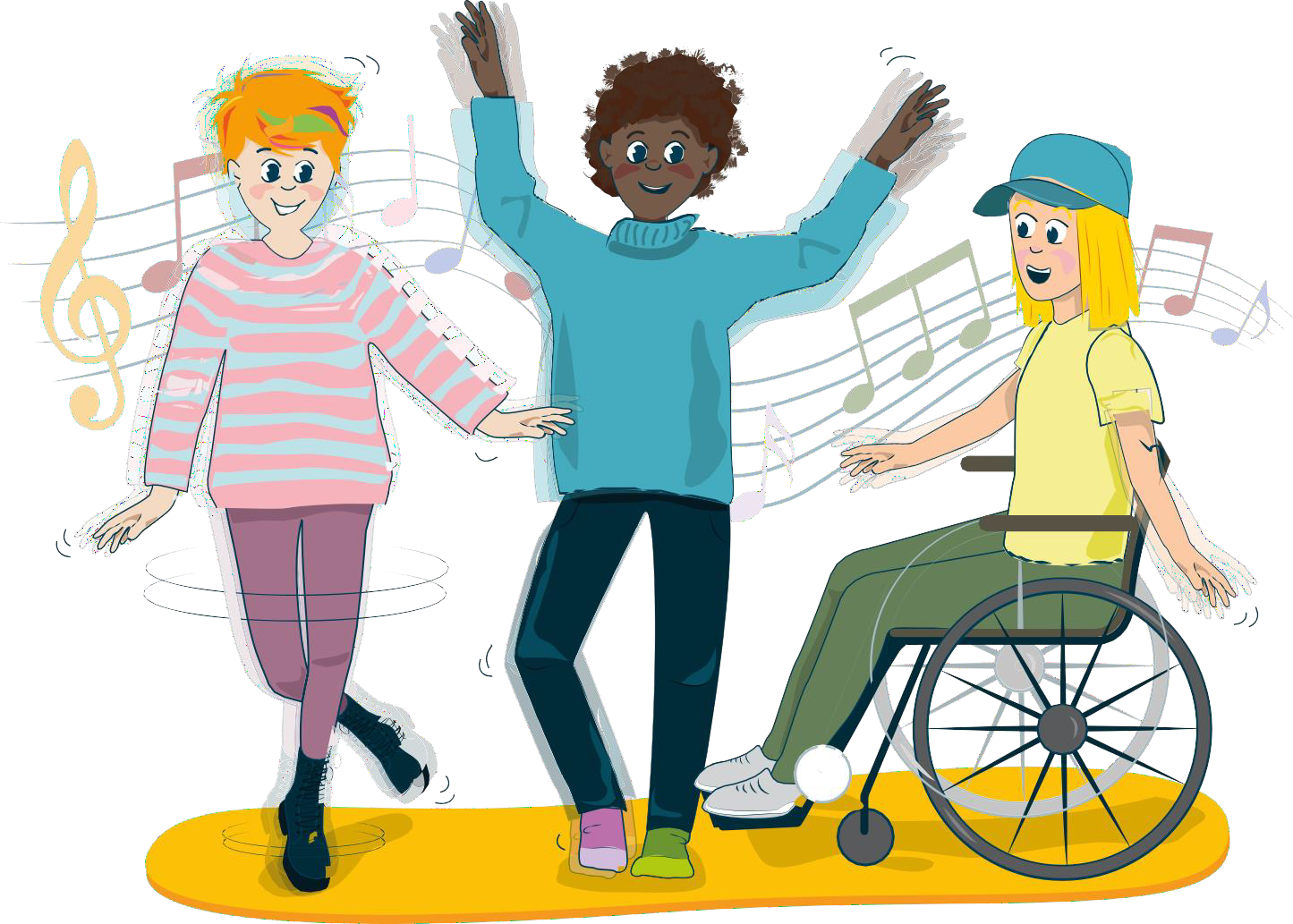 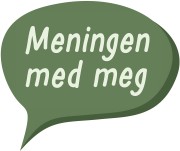 Balanseøving
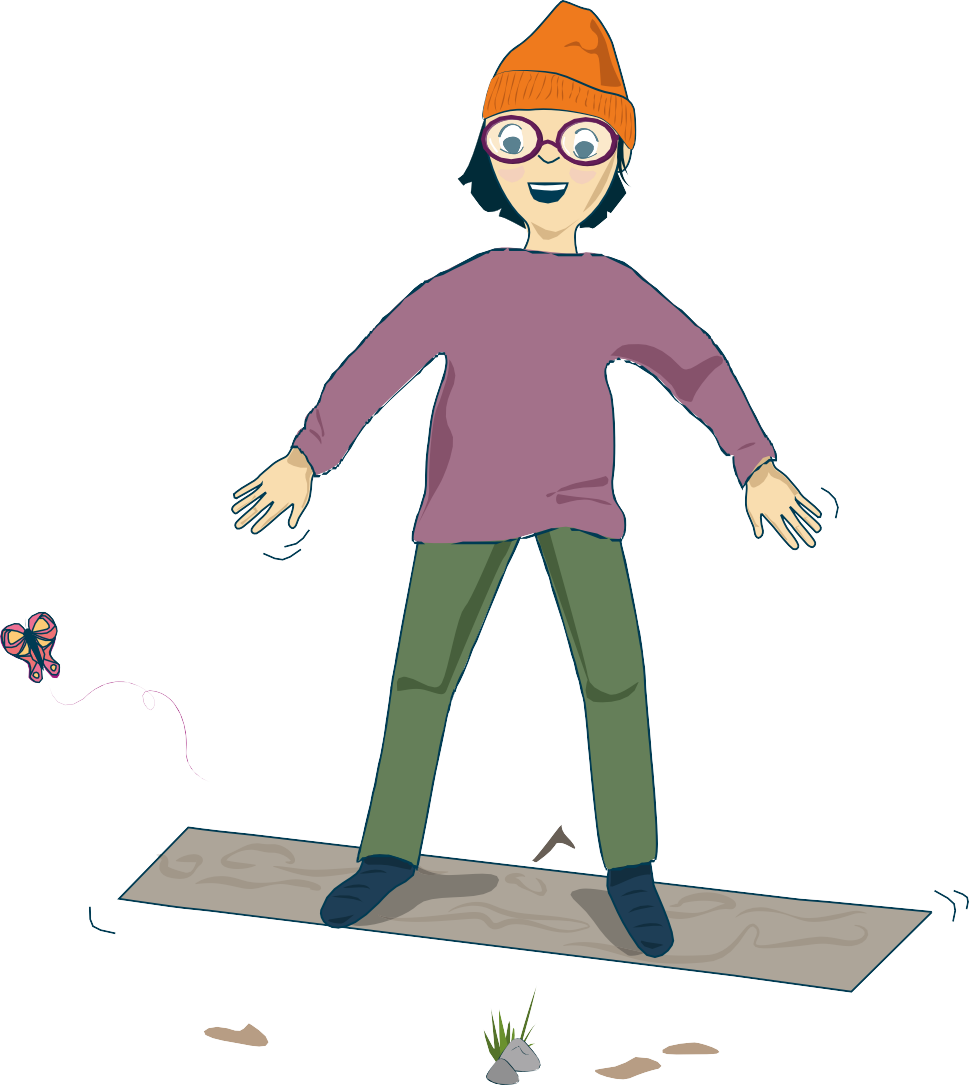 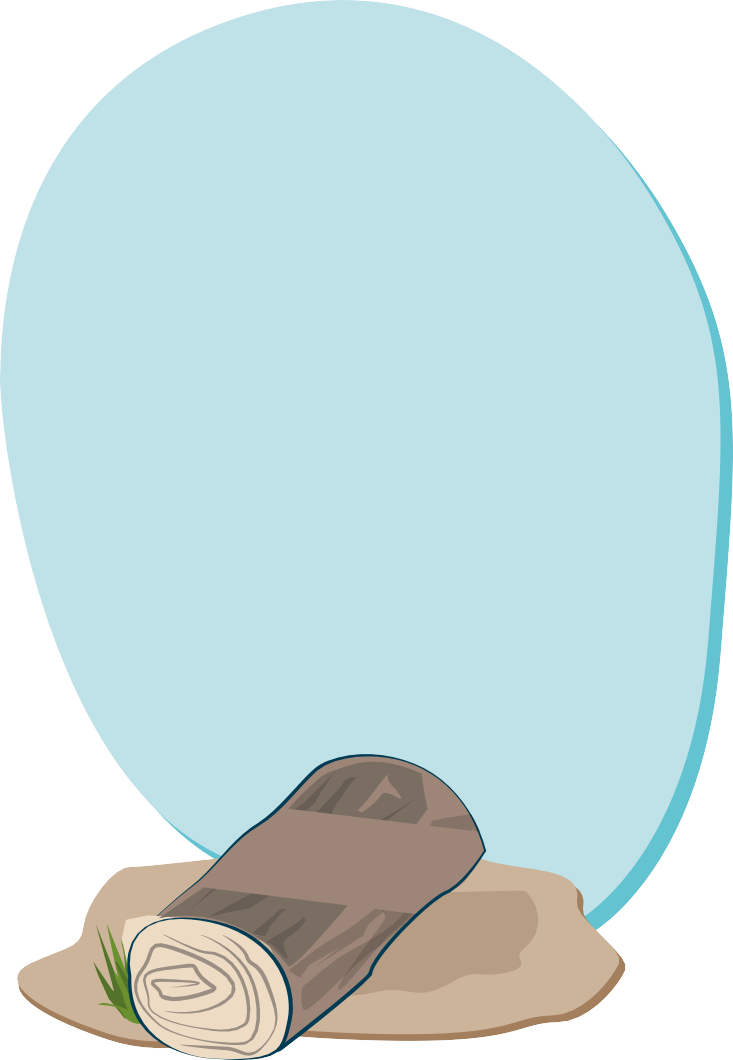 Balanseøvingar hjelper deg med å slappe av og hente deg inn igjen.

Du merkar at du byrjar å slappe av når:
du sukkar, gjespar eller spontant tek ein djup innpust
du produserer spytt og vil svelgje 
pusten din blir djupare og rolegare 
hendene dine blir varmare
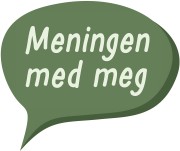 Skriv i dagboka
Skriv kva du vil, for eksempel:
tankar og spørsmål rundt følelsar
ting som er bra å hugse 	frå i dag
dine eigne tankar og følelsar rundt dette møtet
Ingen andre kjem til å  lese det du skriv.
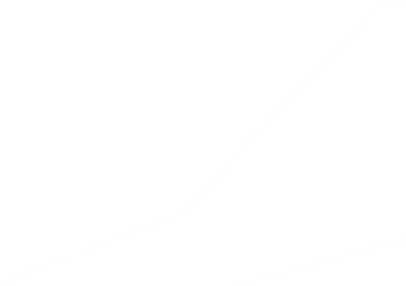 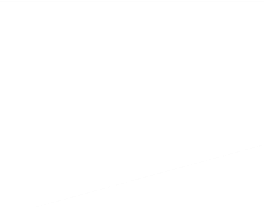 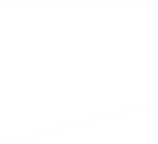 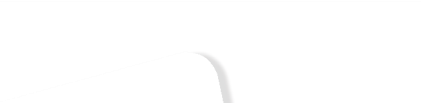 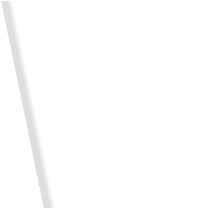 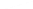 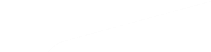 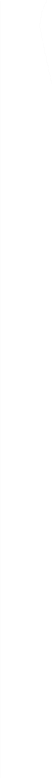 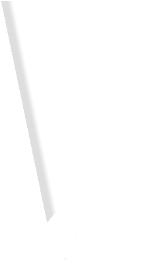 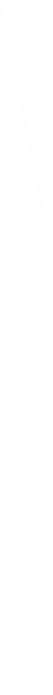 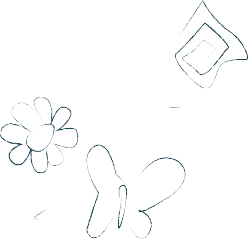 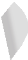 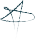 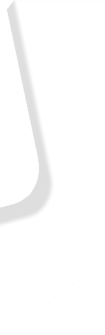 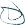 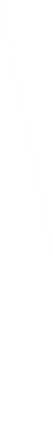 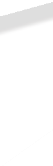 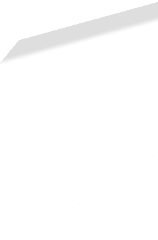 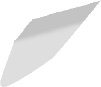 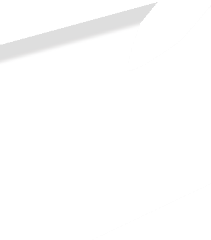 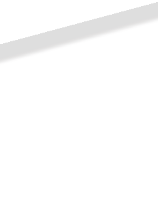 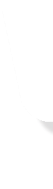 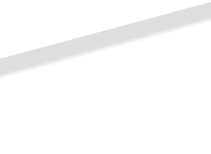 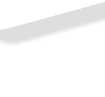 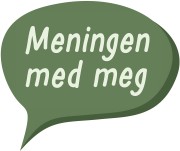 Korleis har du det akkurat no?
•
•
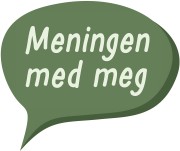 Avslutning
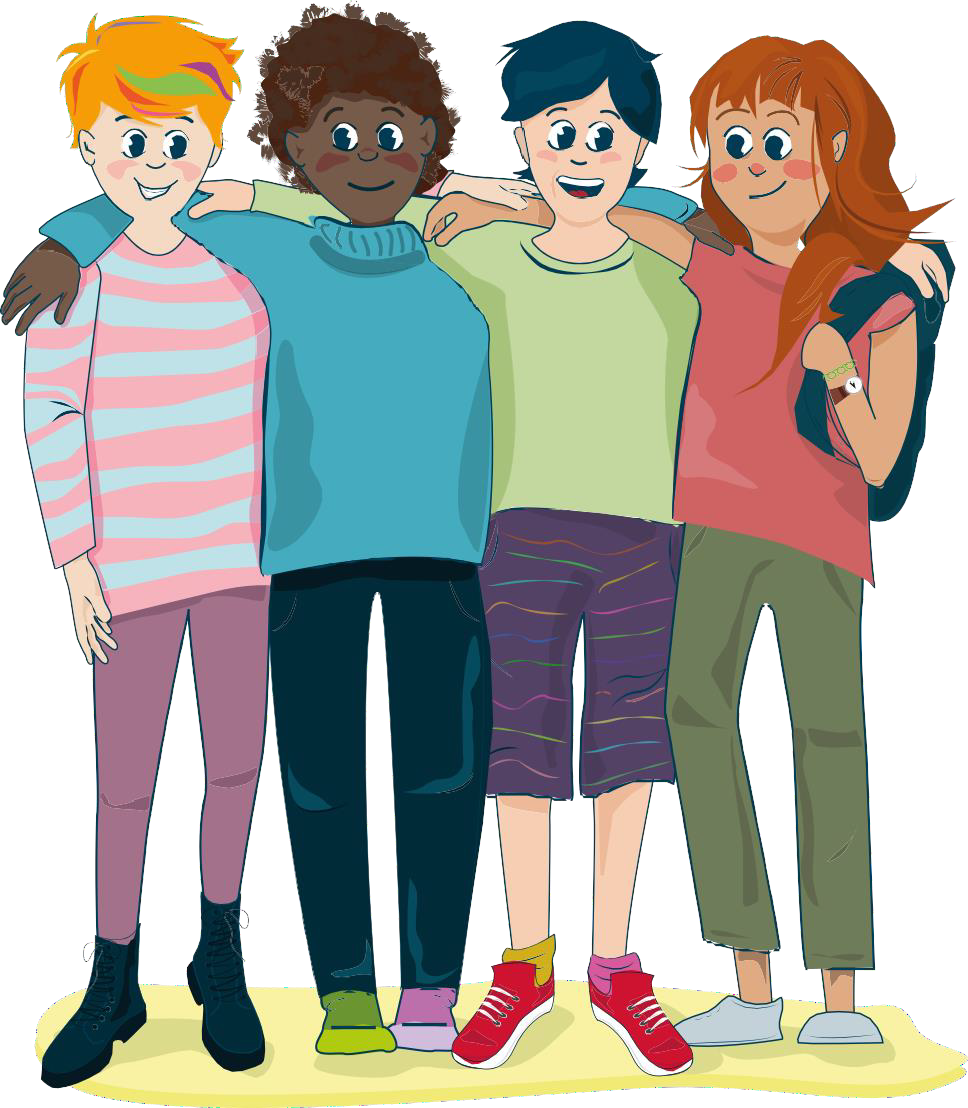 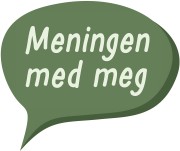 Du kan kontakte:
Kirkens SOS: Tlf. 22 40 00 40 og https://www.soschat.no/

Mental Helses hjelpetelefon: Tlf. 116 123

Blå Kors: chattetjeneste for barn og unge SnakkOmPsyken.no

Kors på halsen (Røde Kors for deg under 18 år):
Tlf. 800 333 21

Alarmtelefonen for barn og unge: Tlf. 116 111 og chat på https://www.116111.no/ungdom

Legevakten: Ring 116 117
for rask hjelp ved akutte problemer

Det er òg mogleg å ta kontakt med helsestasjonen for ungdom, skulehelsetenesta, psykisk helsehjelp for barn og unge der du bur, eller nokon som jobbar i din lokale kyrkjelyd.
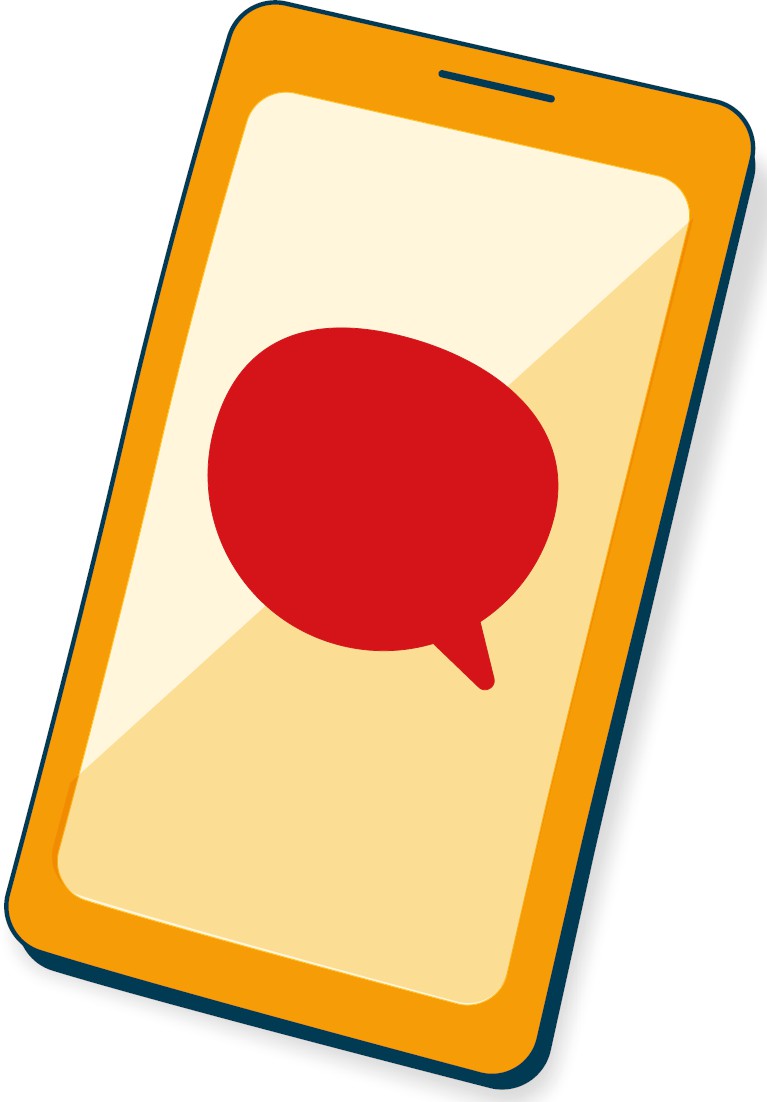 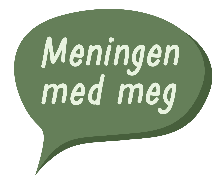